Management by Competencies
Company management
Previously on MbC
Qualities
(the way we are)
Person
(human resources bearer)
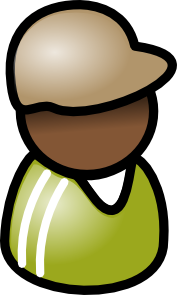 Abilities
(what we know and can do)
Attitudes
(what we want, what we believe in)
(C) J. Plamínek
(C) J. Plamínek
PV215 - 7
2
Lecture Introduction
Agenda
Structure of PyC
Key roles in Enterprise
Development of managerial style
PV215 - 7
3
Lecture Introduction
Pyramid of Culture
PV215 - 7
4
Definition
The basement of the pyramid
Company perspective:
Definition of the main ideas and goals
Eployer´s perspective
Understanding what company wants from me
PV215 - 7
5
Orientation
Descrtiprion of ideas
Company perspective:
Describing of the meaning of ideas and goals
Eployer´s perspective
I understand what company wants from me
I know what does it mean
PV215 - 7
6
Motivation
Getting the desire to cooperate
Company perspective:
What we are offering to the cooperation
Employer's perspective
I understand what company wants from me
I know what does it mean
I am curious about cooperation and knowing more
I want to stay (loyalty)
PV215 - 7
7
Habilitation
Skills improvement
Company perspective:
Sharing know how, giving more knowledge
Employer's perspective
I understand what company wants from me
I know what does it mean
I am curious about cooperation and knowing more
I know more now
PV215 - 7
8
Synergetization
Synchronizing with the team
Company perspective:
Organize work in synergy brings positives
Employer's perspective
I understand what company wants from me
I know what does it mean
I am curious about cooperation and knowing more
I know more now
I know how I can contribute to my team
PV215 - 7
9
Integration
Unification of ideas
Company perspective:
We focus to work, not to the conflicts
Employer's perspective
I understand what company wants from me
I know what does it mean
I am curious about cooperation and knowing more
I know more now
I know how I can contribute to my team
I know how I can develop my potential in the company
PV215 - 7
10
Functional company structure
Leadership
strategic frame
global environment
Management
market environment
monitoring
external
suppliers
goals
ways
tasks
evaluation
internal
resources
internal
products
payments
clients/customers
Performance
external
products
external
resources
company border
(C) J. Plamínek
border of company influence
PV215 - 7
11
Lecture Introduction
[Speaker Notes: ToV is a strategy – what ought to be built
ToC is a tactics – what to do first and what do after
FCS is a localization map – where to do changes]
Orto
Functional company structure
Para
Leadership
strategic frame
global environment
Management
market environment
monitoring
external
suppliers
Meta
goals
ways
tasks
evaluation
internal
resources
internal
products
payments
clients/customers
Performance
external
products
external
resources
company border
(C) J. Plamínek
border of company influence
PV215 - 7
12
[Speaker Notes: ToV is a strategy – what ought to be built
ToC is a tactics – what to do first and what do after
FCS is a localization map – where to do changes]
Key roles in Enterprise
PV215 - 7
13
Key Roles in Enterprise
Role of Leader
Leaders continuously
receive and evaluate of information to reveal new opportunities or threats
generate and formulate new ideas
define strategic frame and convince other people of its meaning
Leadership
strategic
 frame
global environment
monitoring
PV215 - 7
14
Key Roles in Enterprise
[Speaker Notes: Ideas contained in strategic frame should be attractive for people and define a direction for company leadership and management. Therefore this role demands competencies of a special kind.]
Role of Manager
Manager has to continuously
understand and accept the strategic frame
define consequent requirements
explore and develop possibilities
effectively communicate with monitoring system
strategic frame
Management
monitoring
external
suppliers
goals
ways
tasks
evaluation
internal
resources
PV215 - 7
15
Key Roles in Enterprise
[Speaker Notes: Leader defines strategic goals, principles and rules to be obeyed. Manager has to achieve these goals by satisfaction of all rules and principles. The role of manager is the most sophisticated and complex role in any company.]
To Understand and Accept the Strategic frame
ideas in strategic frame
manage realization of ideas
feedback
are they “right”?
yes
no
can I and want I give a feedback?
acceptance of ideas
yes
no
(C) J. Plamínek
PV215 - 7
16
Key Roles in Enterprise
To communicate with monitoring system
To receive and evaluate information from monitoring system
to be able to consider if changes in goals or ways are necessary and make consequent decisions
Monitoring system has to supply relevant information on what is happening
Communication has to be duplex
monitoring
Management
PV215 - 7
17
Key Roles in Enterprise
Managerial tasks
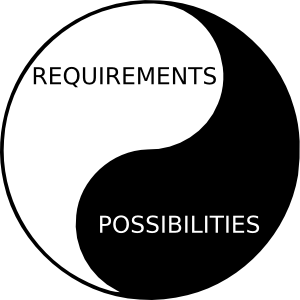 (C) J. Plamínek
PV215 - 7
18
Key Roles in Enterprise
Role of Worker
Workers 
achieve goals and performs tasks directly
transforms directly inputs to outputs while consuming resources
material
human
corporate ideas
ought to be bearers of 
special knowledge and skills (abilities) needed for accomplishment of assigned tasks
abilities to understand task submissions
PV215 - 7
19
Key Roles in Enterprise
Roles and People
Leader, manager, worker are roles
Roles have not be confused with persons
as well as human resources
Leadership context
Management context
Performance context
member of the board
managing director
market analyst
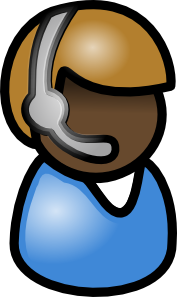 PV215 - 7
20
Key Roles in Enterprise
Company management
It is about synergy among leaders, managers and workers
To lead well is about doing right things
To manage well is about doing things in right way
PV215 - 7
21
Key Roles in Enterprise
[Speaker Notes: str 55 a dal]
Development of managerial style
liberal
mngmnt
team mngmnt
company led by ideas
people
dynamics
stability
processes
results
effectiveness
usefulness
formal
mngmnt
directive
mngmnt
company led by people
me (manager)
PV215 - 7
22
Development of man. style
(C) J. Plamínek
[Speaker Notes: Good leadership of people and their resource management is on the borders of science, craft, and art. There is a plenty of factors affecting the right choice of managerial style. These factors may involve resources of led people, character of tasks to be done, qualities of managers,... The intuition and nature is usually the most effective tool. There is no optimal or universal managerial style.
However, experience shows us that successful  managers can be found on the right of this matrix. Why?]
Pyramid of Management
System is managed by ideas
synergistic
mngmnt
System is managed by people
open
mngmnt
System is managed by processes
System is “managed by person”
directive mngmnt
significant factors
critical factors
PV215 - 7
23
(C) J. Plamínek
Development of man. style
[Speaker Notes: nastaveni stabilniho vztahu mezi manazerem a skupinu, u systemu, ktery neni v rovnovaze vyzaduje direktivni rizeni zalozene na oboustranne duvere ve schopnosti.
nasteveni stabilnich podminek prostredi
open decision making to people, focus transfers from processes to people
to achieve harmony between goals and coprorate ideas and diversity of roles and human qualities. facilitiation
Synergistic management is not always about team management, it is about management adapted to the current situation in to extent that does not diminish achieving success.]
Summary
Key roles 
leader, manager, worker
do not confuse roles with persons
company management is about achieving synergy among players of aforementioned roles
Development of managerial style
there is no optimal managerial style
it has to be chosen and changed to reflect the state (ideally maturity) of a company
PV215 - 7
24
Lecture summary